EVIE’S BIG FAT LOCKDOWN QUIZ!!!
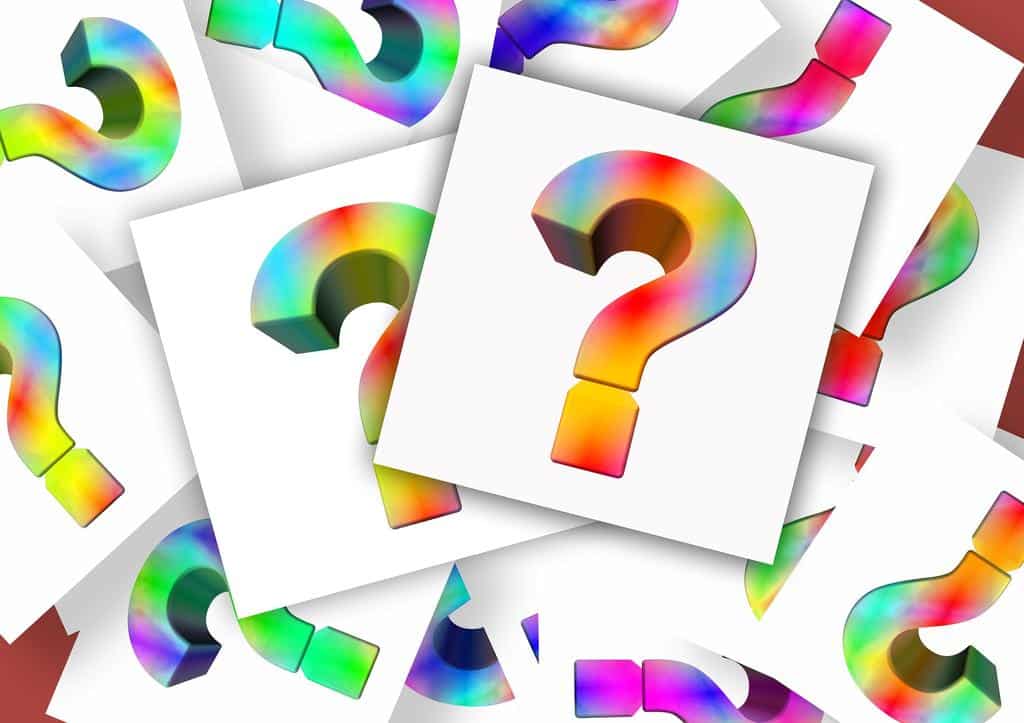 History!
1.Which of Henry VIII 6 wives gave him the son he longed for?
Jane Seymour
Anne Boleyn
Catherine Parr
2. Who was the King of the gods?
Hercules
Zeus
Hades
3. Who started the great fire of London?
Thomas Baker
Thomas Farynor 
Thomas Cromwell
History!
4. What did the ancient Greeks wear to compete in the Olympic games?
Clothes
Trainers
Nothing at all
5. Which era came first?
Stone Age
Iron Age
Bronze Age
Maths!
1. What is 6/9 + 7/9?
12/9
1
       C. 1 4/9

 2. What is 9/10 as a decimal?
9.0
0.9
0.09
3. How many sides does a Hexagon have?
8
7
6
Maths!
4. What is 3x6 + 4x8? 
20
45
50

5. What is 75-28? 
47
51
44
Geography!
Which of these is  not a continent?
Africa
Italy 
Asia
Which of these European cities is not a capital city?
Barcelona
Rome 
Paris
Which of these is not a natural geographical physical feature?
River
Mountain 
Bridge
Geography!
4. What  country is not known for producing coffee?
Kenya
Australia
Columbia
 
5. Which country is not European?
Belgium
India
Greece
English!
What is an adjective?
A “ describing” word 
A “ doing” word
C. A tense

2. Did Shakespeare write?
Stories
Plays
Newspapers

3. Which of these is not a Shakespeare play?
A mid-summer night’s dream
If only it were true
The Merchant of Venice
English!
4. What is an apostrophe not used for?
Alliteration 
Contraction
Possession

5. When is a comma not used?
Fronted adverbial 
Breath 
List
Science!
What do you measure temperature with?
Pedometer
Thermometer
C. Barometer 

2. What happens to a gas in order for it to change into a liquid?
It evaporates
It solidifies
C. It condenses

3. What system do you use to eat?
Respiratory system
Digestive system
C. Nervous system
Science!
4. Where does a scientist carry out experiments?
A lavatory
A laboratory
A laundry 

5. What best describes a vaccine?
A cure
A treatment
A prevention
Answers!
Science
Maths
History
English
Geography
A
B
C
A
B
B
C
C
C
A
A
B
B
A
B
B
A 
C
B
B
B
C
B
B
C